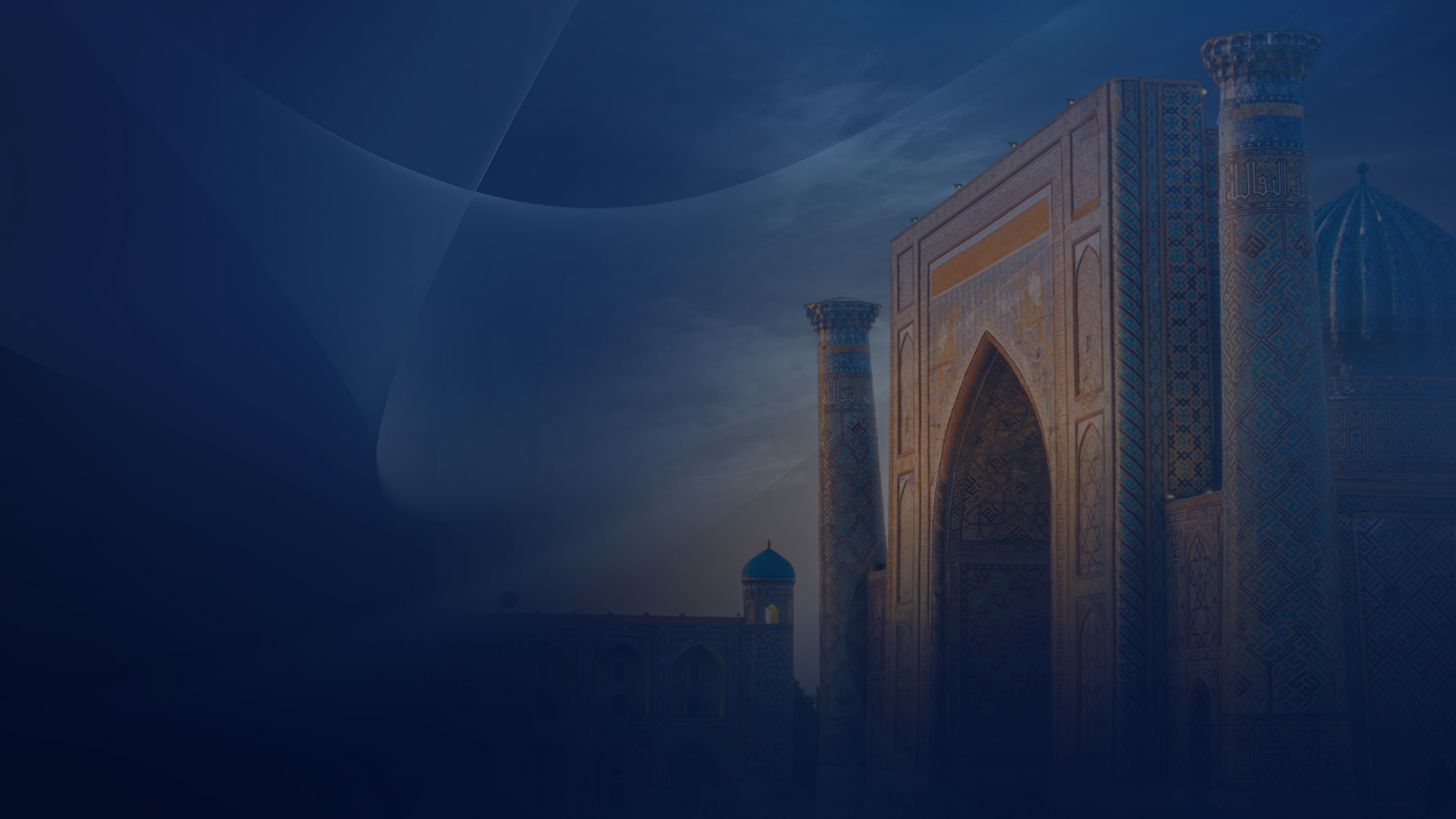 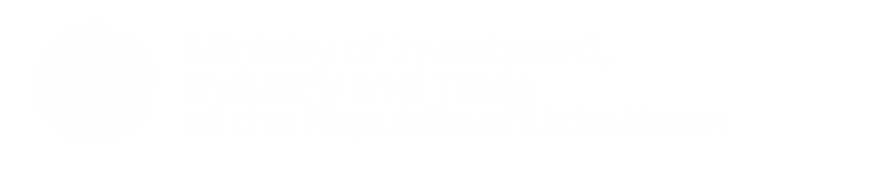 WHY UZBEKISTAN?
WHY UZBEKISTAN?
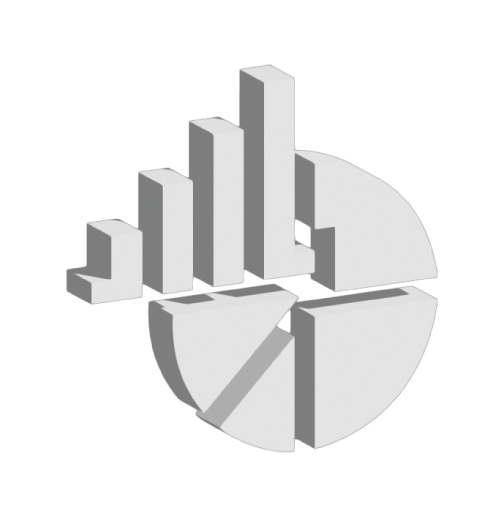 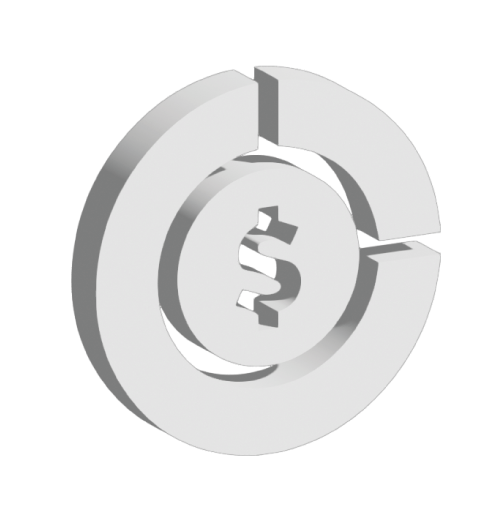 Strong economic fundamentals
Competitive costs
Average GDP annual growth
Least expensive’ according to The Economist Cost-of-living Index (2024)
6,5
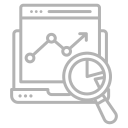 %
20
%
Export growth in 2024
$45
High FX reserves
bln
36
%
Low gov’t debt
WHY UZBEKISTAN?
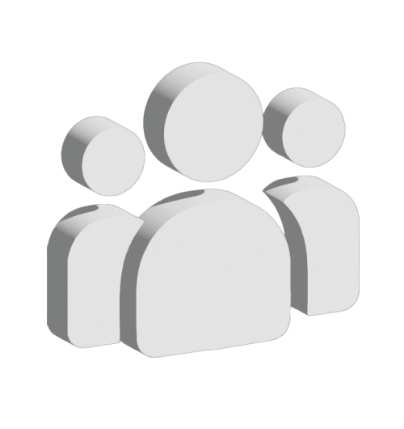 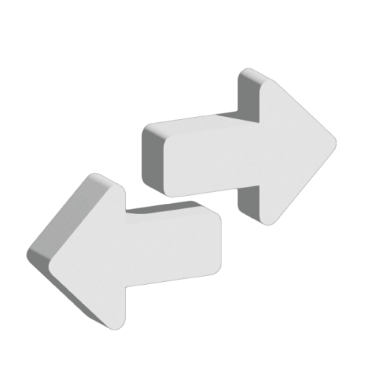 Large growing market – 37M+
Free trade agreements
20
300
Economically active & 88% under 55
Access to consumer markets
Mln people
Mln people
+1
6K
Population growth
EU’s GSP+ agreement for goods
Mln
goods
50
%
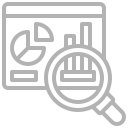 Growing Middle Eastern markets
Urban population
WHY UZBEKISTAN?
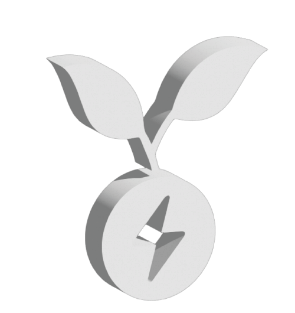 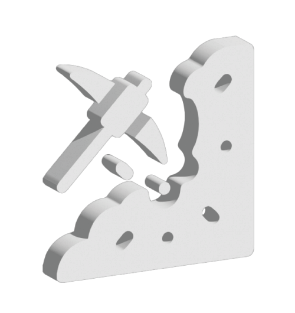 Significant natural resources
Green infrastructure
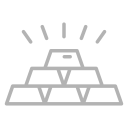 10
In gold production
54
Renewables target by 2030
%
Top
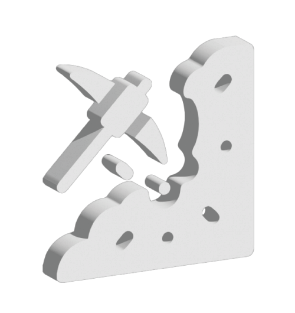 10
In copper reserve
$14
Investment to date
Top
Bln
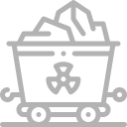 15
In uranium production
Leading green hydrogen initiative in the region
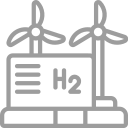 Top
INSTITUTIONAL REFORMS
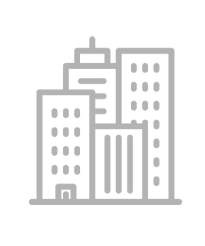 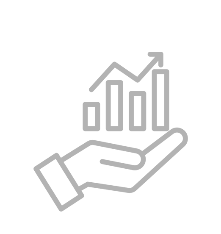 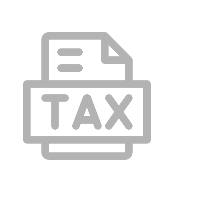 Tax Reform
Foreign Investors Council under the President
E-gov services increased
 from 96 to 400
Law on PPP
Foreign exchange market liberalization
Law on “Investments and Investment Activities”
Trade deregulations
500 functions of the Government on regulation of business were removed
Countries with visa-free regime increased from 9 to 90+
$34.9B
ACHIEVEMENTS
$22.4B
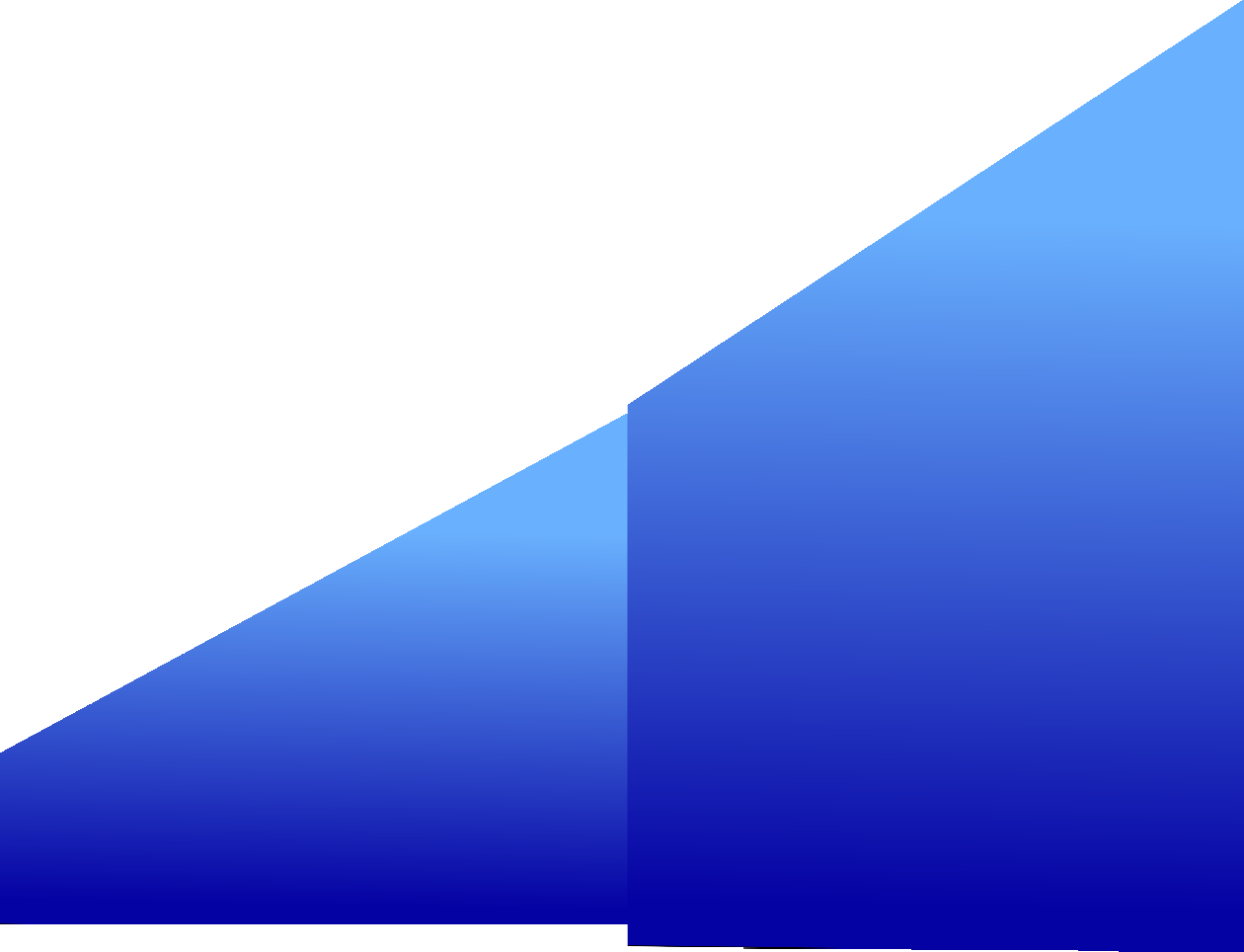 $3.4B
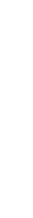 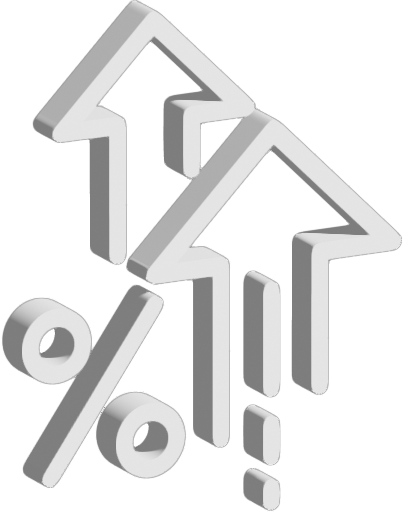 2023
2017
2024
$120B
Foreign investment
FDI INFLOWS
(2018-2024)
WTO ACCESSION AS THE MAIN REFORM AGENDA
Accession Process
Decree UP-85 (June 3, 2024)
Economic Impact
8 Working Party meetings and 17 bilateral negotiations completed
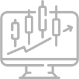 Focuses on market reforms for WTO alignment
Regional Integration: Value chains and trade hubs through FTA and improved trade facilitation
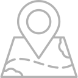 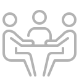 Ends state monopolies in gas, electricity, and metals
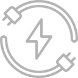 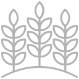 Agricultural negotiations initiated in 2024
Expansion of Services:Financial, telecom, transport open to foreign investors
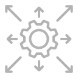 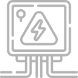 Deregulation for gas, electricity, and metals sectors
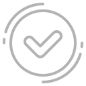 Accession is expected by 2026
Transparency for public procurement
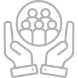 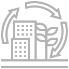 Sustainability: Water management and trade policies for regional cooperation
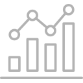 Phasing out export subsidies conflicting with WTO
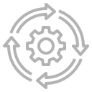 Full implementation by 2026
UZBEKISTAN IS AT THE HEART OF GROWING CONSUMER MARKETS
Local market
Regional market
Middle Eastern markets
46 mln
106 mln
76 mln
2050
2050
2050
%
%
%
28
31
27
2024
2024
2024
36 mln
82 mln
61 mln
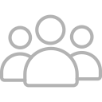 Half of the population of Central Asia live in Uzbekistan.
Direct access the Central Asian markets: Kazakhstan, Kyrgzstan, Tajikistan, and Turkmenistan
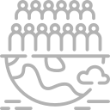 500m population in high-income markets of Europe and the Gulf Cooperation Council (UAE, Saudi Arabia, Qatar, Bahrain, Oman and Kuwait)
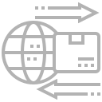 increased earnings and increasing demand for processed and pre-prepared food
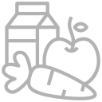 Long established trading routes are supported by integrated road and rail networks
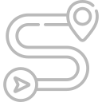 High income markets
440
60
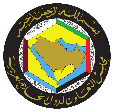 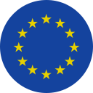 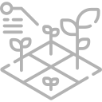 Vast labour market in the agrifood industry.
Market is expected to grow from 80m to 100m people over the next 25 years
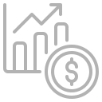 Mln people
Mln people
EU
GCC
THE KEY CITIES OF UZBEKISTAN SIT ON THE STRATEGIC INTERNATIONAL LOGISTICS CORRIDOR
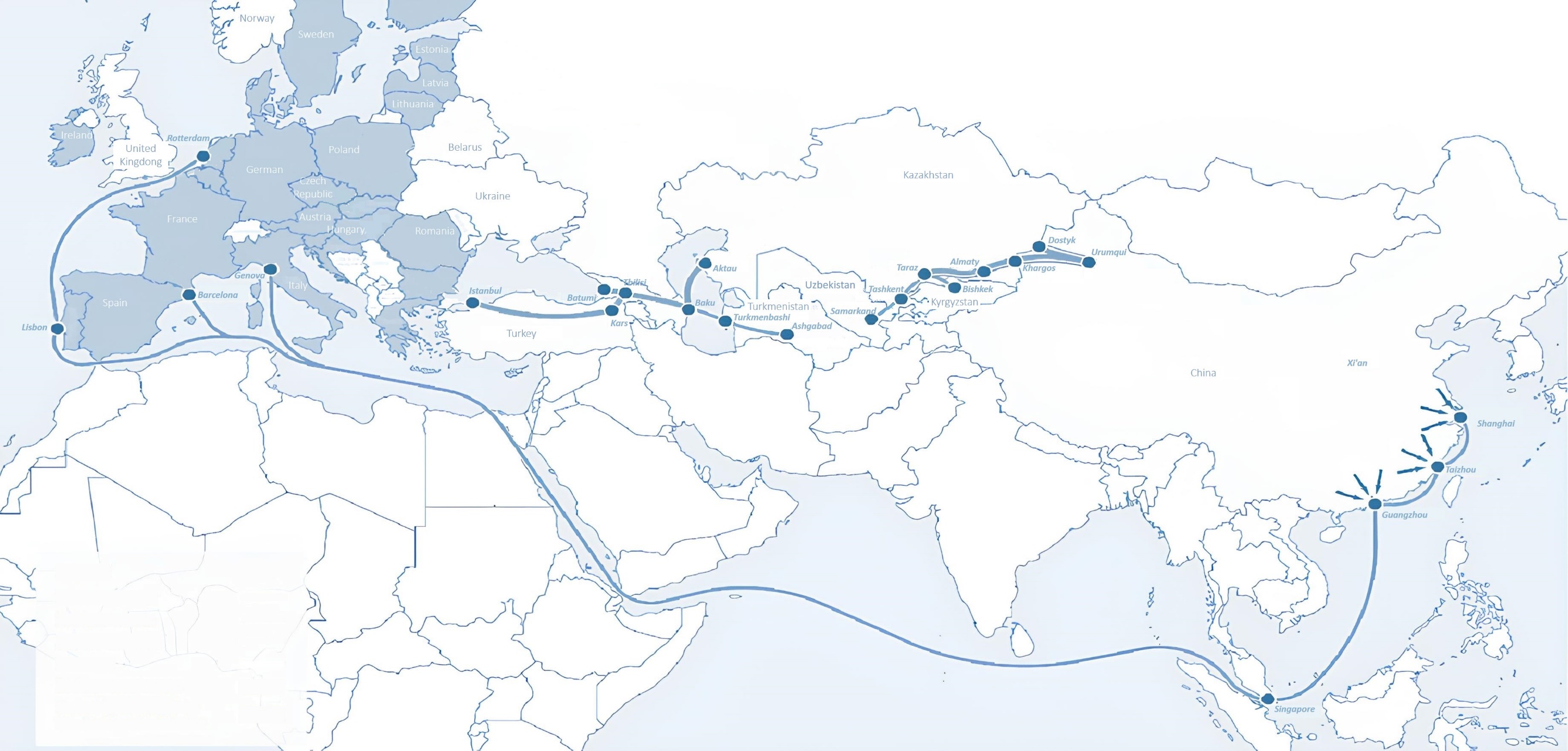 Sankt-Peterburg
Tallin
Latvia
Riga
Moscow
Klaipeda
Hamburg
Minsk
Berlin
Brest
Povorina
Kyiv
Essen
Lviv
Kandiagash
Paris
Volgograd
Chop
Aktogay
Ulan-Bator
Saksaulskaya
Astraxan
Beyney
Bayangal-Mangal
Osh
Kashgar
Malatya
Mersin
Mazar-i-Sharif
Saraxa
Xirat
Afghanistan
Peshavar
Iran
Pakistan
Bandar-e-Abbas
Chakhbahar
Karachi
EXCELLENT AIR CONNECTIVITY FROM TASHKENT AND OTHER UZBEK AIRPORTS
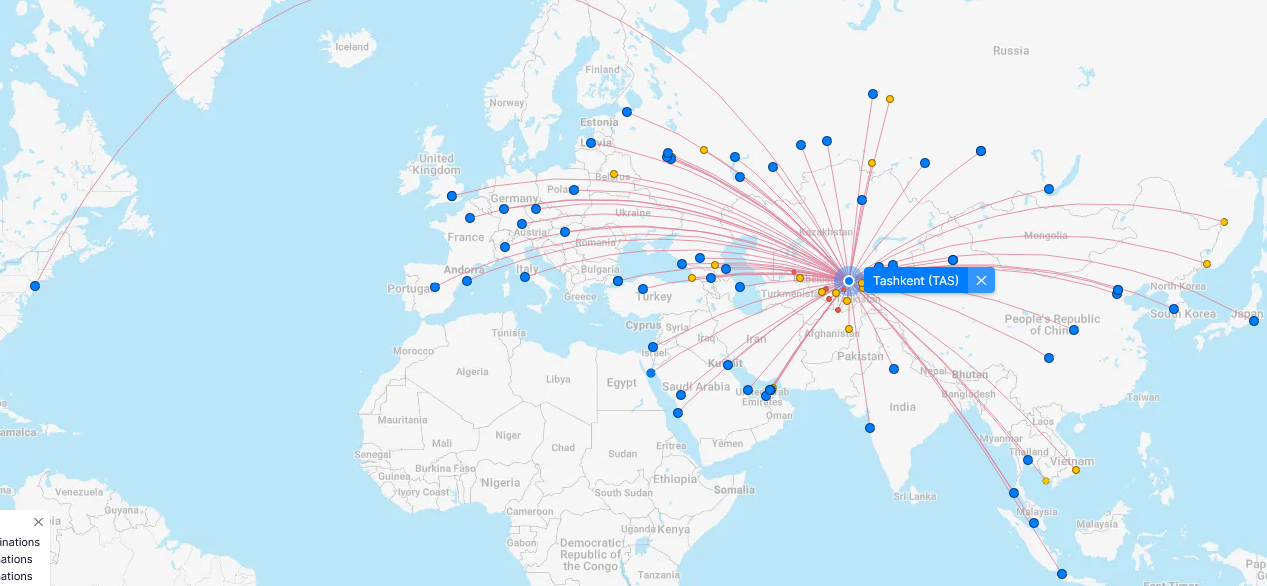 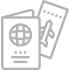 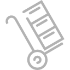 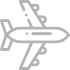 A visa-free policy for tourists from 90 countries
Diverse range of 59 carriers in Uzbekistan’s airport
11 airports across the Country
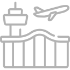 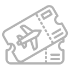 Direct cargo flights from Xi’an, largest cargo terminal in China
Direct flights to NYC and Tokyo in the region
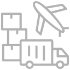 Samarkand Airport as the 2nd fastest growing in Europe & Central Asia combined in 2024
GOVERNMENT INCENTIVES: FREE ECONOMIC ZONES
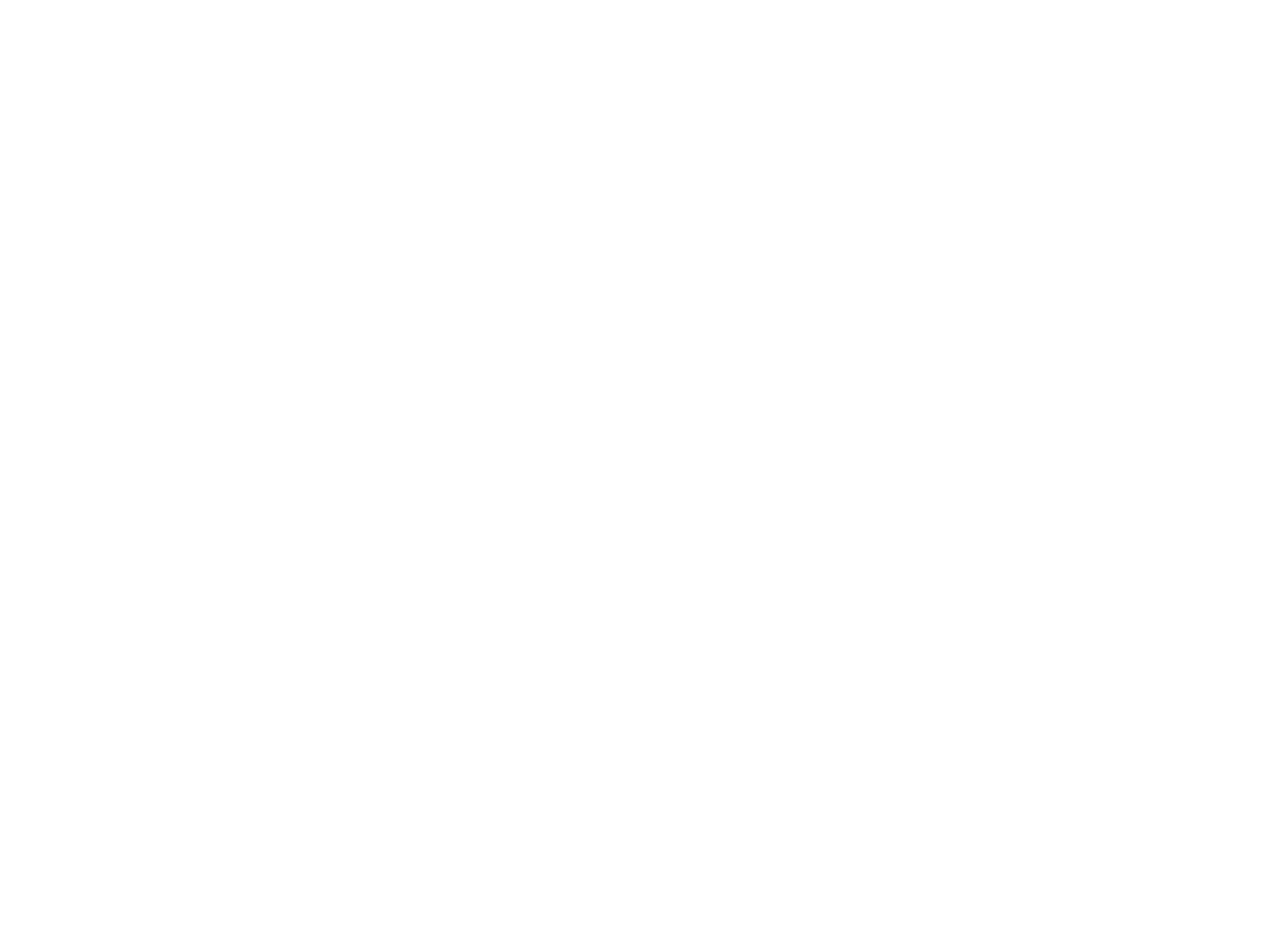 Surkhandarya
Karakalpakstan
6
1
1
FEZ Nukus – 152,5 ha SIZ Nukus Technopark – 30,0 ha SIZ Karaozak
FEZ FEZ Termez – 64,5 ha
Jizzakh
5
7
FEZ Angren – 791.9 ha               FEZ Parkent-pharm – 17.3 ha     FEZ Nustanlyk-pharm – 37.0 ha
2
2
9
Khorezm
10
12
FEZ Khazarasp – 242,4 ha
7
11
13
3
8
Samarkand
8
FEZ Urgut – 1 091.1ha
4
Bukhara
3
FEZ Gijdivan – 664,4 ha        FEZ Bukhara Agro – 2362,7 ha FEZ Karakul – 499,1 ha
6
Fergana
11
FEZ Kokand – 358.7 ha
Tashkent
FEZ Angren – 791.9 ha            FEZ Parkent-pharm – 17.3 ha FEZ Nustanlyk – 37.0 ha
9
Kashkadarya
4
Andijan
FEZ Chirakchi– 72,0 ha
Syrdarya
13
12
SIZ Special Industrial Hub for Mechanical Engineering and Electrical Engineering – 74.8 ha FEZ Andijan-pharm – 44.5 ha FEZ Ipak yuli – 218.2 ha
FEZ Syrdarya – 375.5 ha
FEZ Syrdarya-pharm– 54.0 ha
Navoi
Namangan
5
10
FEZ Namangan – 373.0 ha    FEZ Kosonsoy-pharm – 81.0 ha
FEZ Navoi – 711,5 ha
FAST FACTS – TEXTILE INDUSTRY SNAPSHOT
2.9
Total exports from Uzbekistan in 2024
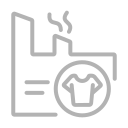 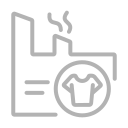 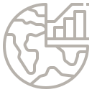 +$100M
+$50M
bln
10
%
Y-o-Y production increase to $8,3 bln in 2024
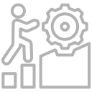 10 textile companies with annual exports
45+ textile companies with annual exports
134
700K
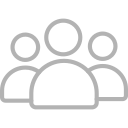 $3
Invested in the last 5 years into the sector development
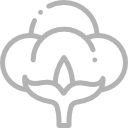 CottonClusters
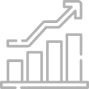 bln
5 Cotton fields: 1.03 m.Ha Harvest: 3.5 m tons
people employed
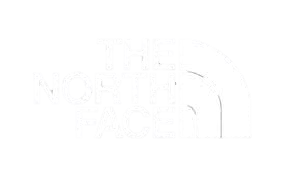 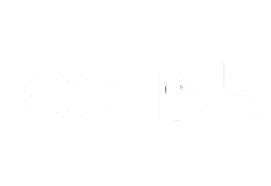 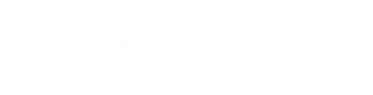 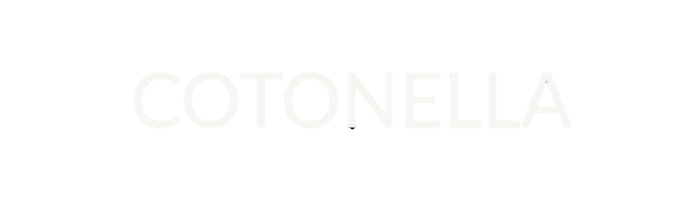 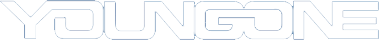 Success stories in Uzbek textile market
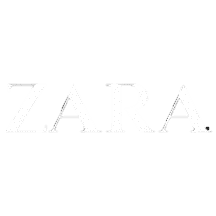 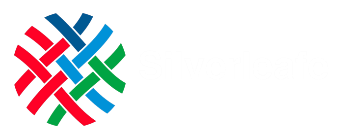 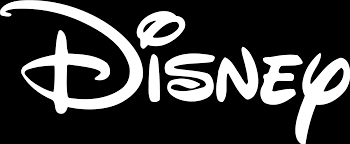 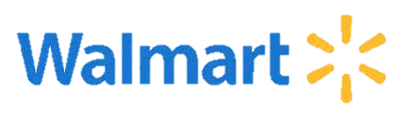 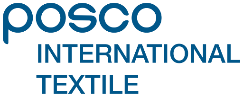 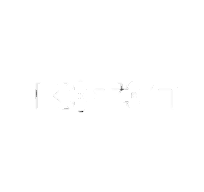 FAST FACTS – CHEMICAL INDUSTRY SNAPSHOT
3.0
Total exports from Uzbekistan in 2024
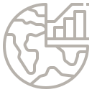 20
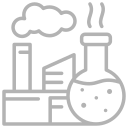 Uzkimyosanoat
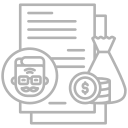 bln
subsidiaries
%
139
Y-o-Y production increase to $2,1 bln in 2024
the largest chemical producer in Central Asia Region
13 industrial enterprises across Uzbekistan
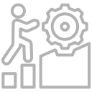 75
+35K
%
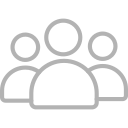 Investment projects worth US$10,6 bln in pipeline
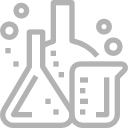 44
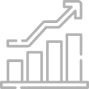 Of the chemical sector output in 2023 are mineral fertilizers
people employed
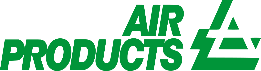 Success stories in chemical sector of Uzbekistan
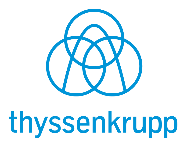 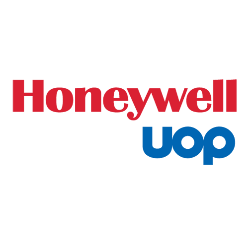 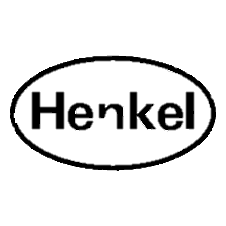 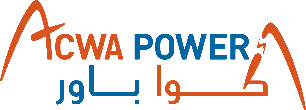 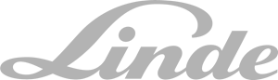 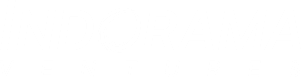 FAST FACTS – 2024 AGRIFOOD PRODUCTION SNAPSHOT
25
%
GDP
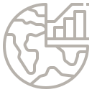 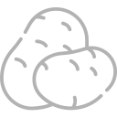 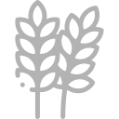 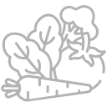 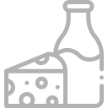 9.0
3.0
12.0
5.0
16.0
2.0
4.0
10.0
26
%
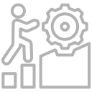 National employment
mln.t
mln.t
mln.t
mln.t
mln.t
mln.t
mln.t
bln
cereal
melons
fruits & berries
milk
vegetables
grapes
potatoes
eggs
%
4,0
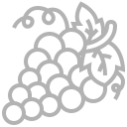 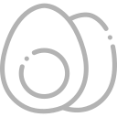 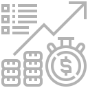 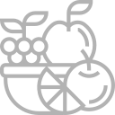 Growth annually
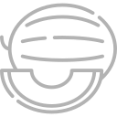 2.8
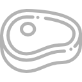 Meat
mln. t
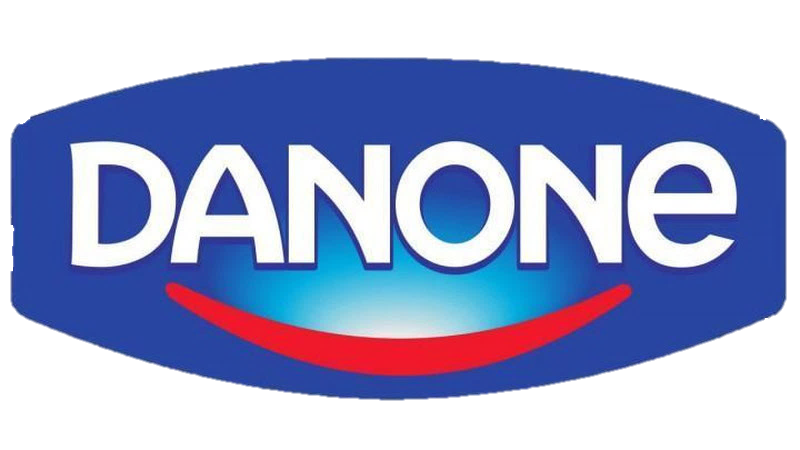 Success stories in agrifood sector of Uzbekistan
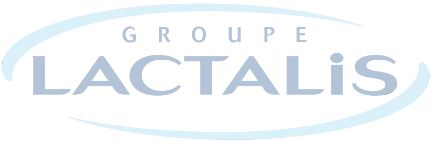 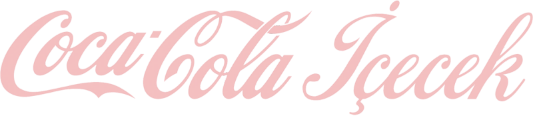 63
Projects
Public-Private Partnership (PPP)
$30,3
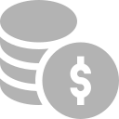 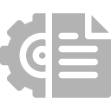 bln
9
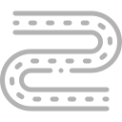 Projects
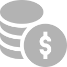 14
Transport
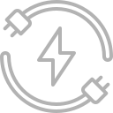 Projects
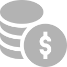 18
Energy
Projects
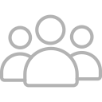 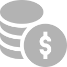 14
Social
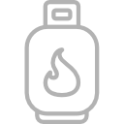 Projects
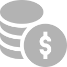 Communal
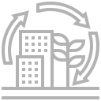 Projects
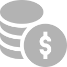 4
Ecology
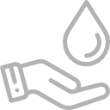 Projects
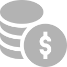 2
Water resources
ENERGY
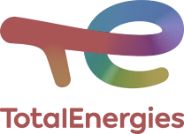 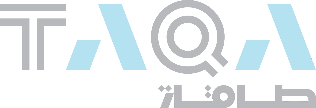 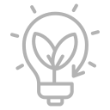 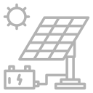 44 GW
$14 bln
Construction and operation of 965 MW Tutly solar power plant
Over $3bln investment in energy and infrastructure
Planned renewable energy projects by 2030
Investment in clean energy to date
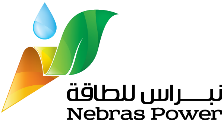 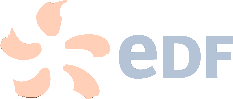 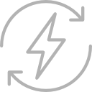 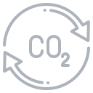 54 %
2050
1,600 MW CCGT power plants in Syrdarya region.
PPA and EPC for 1,600 MW Syrdarya II CCGT project
Share of renewable energy in grid by 2030
Target set for the carbon neutrality
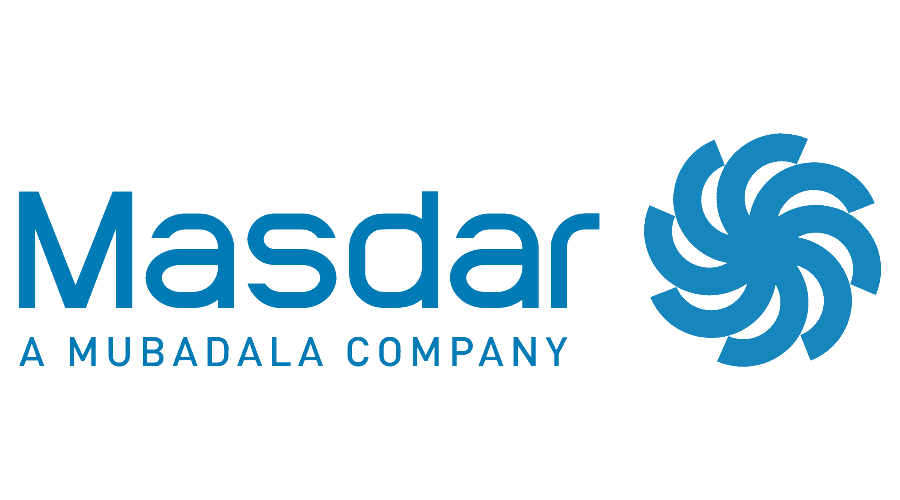 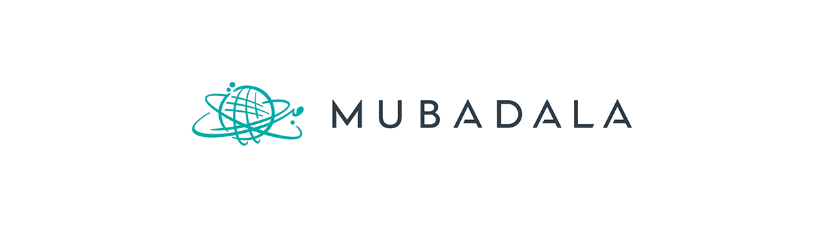 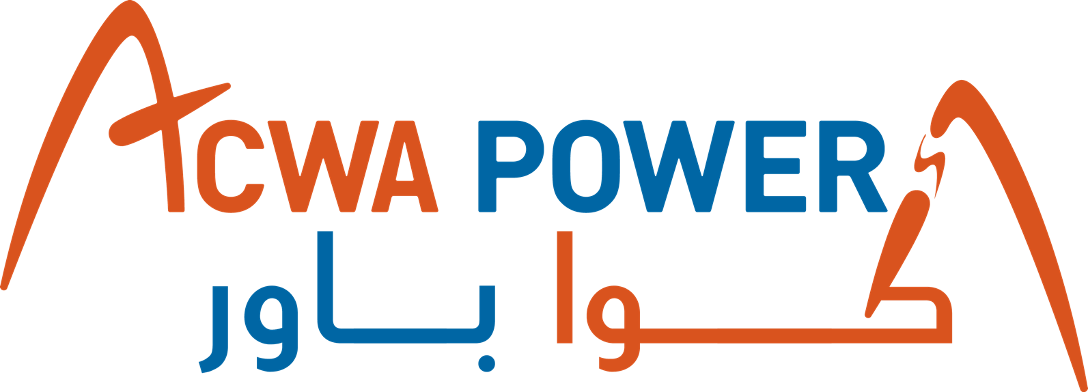 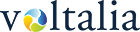 Solar, wind, battery energy storage projects exceeding 4 billion USD across the country
Renewables and hydrogen projects of  7.5 billion USD across the country
Hybrid, solar and wind projects in Khorezm and Bukhara
Investments in conventional power production
PIPELINE OF PROJECTS
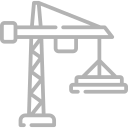 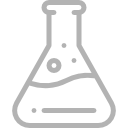 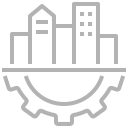 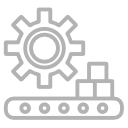 Manufacturing
Infrastructure
Chemicals
Construction
Electric vehicle batteries
Ceramic products
Alky benzene
Modernization of Urgench airport
Generators
Float glass
Polyoxymethylene
Hydro power projects
Transformers
Wallpaper
Polymer products
Heavy machinery
Paint products
Motorway construction
Acetic Acid
Boilers
Furniture fabrics
Sewage schemes
Water saving equipment
Citric Acid
Copper foil
DISCOVER THE UNTAPPED POTENTIAL OF UZBEKISTAN
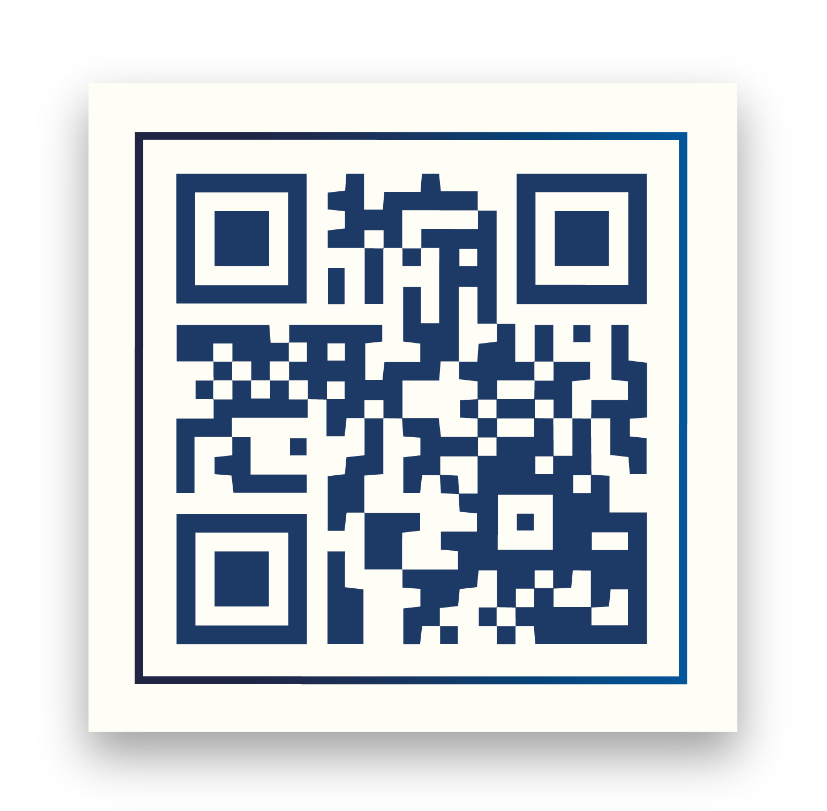 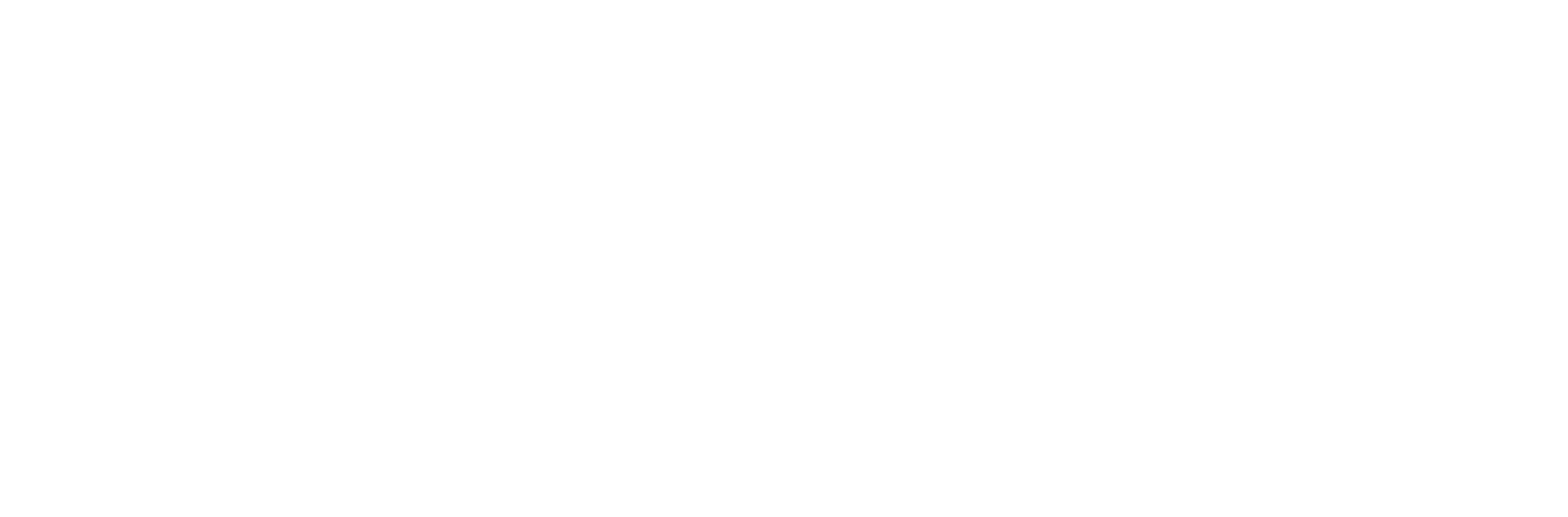